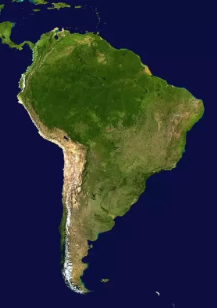 Физико-географическое положение и история открытия Южной Америки
Цели урока: сформировать представление о физико-географическом положении Ю.Америки и истории открытия материка.
Площадь Южной Америки 18 млн.кв.км.
О каких материках идёт речь?
Экватор проходит почти посередине; 
Самый сухой материк; 
Самый влажный материк;   
Самый малонаселенный материк;                                           
Самый маленький по площади материк. 
Самый жаркий материк;                                                                                                                               
Занимает по площади второе место;                                       
 Самая длинная горная цепь на суше;                                                                                                 
На материке протекает много полноводных рек;          
 Находится самая большая пустыня мира
Южная Америка – материк многих природных рекордов.
Анды – самая длинная горная цепь на суше
Амазонка – самая полноводная река в мире.
Амазонская низменность – самая большая равнина суши
Самый высокий водопад в мире – Анхель, 1054 м.
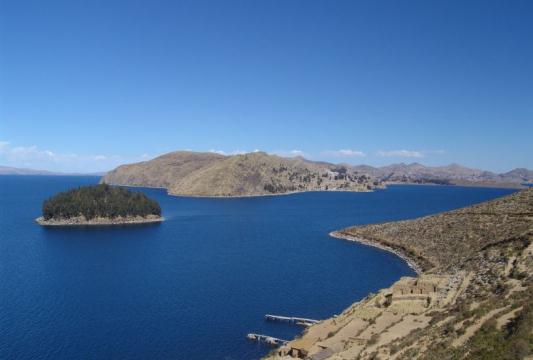 Титикака – самое большое из высокогорных озёр Земли. Его площадь более 8300кв. км.
Анаконда – самая большая змея. Она достигает длины 8,5 м и весит до 230 кг.
Самая маленькая птица – колибри (вес 1,6г, длина -5,5см)
Самый большой жук в мире – Геркулес, длина его тела до 20 см
Виктория Регия -самое большое водное растение, диаметр листьев достигает 2 м.
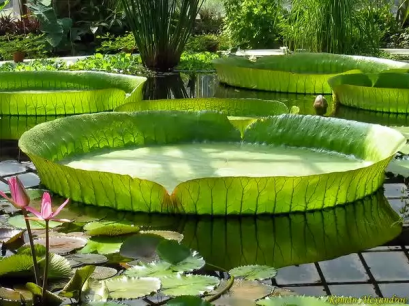 Самое медленное млекопитающее – ленивец. Скорость его передвижения 2,5м/мин.
Крайние точки материка
Северная – м. Гальинас
Южная – м. Фроуард
Западная – м. Париньяс
Восточная – м. Кабу-Бранка
Определить координаты крайних точек.
Определить протяжённость материка с запада на восток по 10 ю.ш. и с севера на юг по 70 меридиану з.д.
Определите:
Какие океаны омывают материк;
Какие крупные острова расположены вблизи материка;
Какие проливы, заливы расположены у берегов Ю. Америки;
Наивысшую точку материка;
Какие вулканы расположены на материке
Сравнить физико-географическое положение.
Домашнее задание
Параграф 40, 
Подготовить сообщение о путешественниках, открывших и изучавших Южную Америку.
Чтобы это значило: Маракайбо, Титикака,   Патагония, пампа, Игуасу.